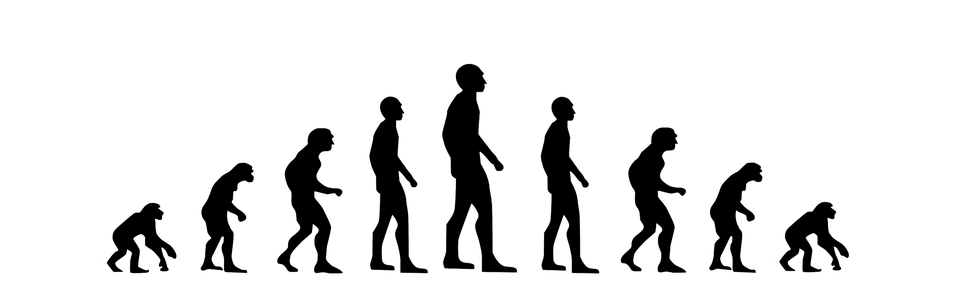 ONTWIKKELINGS-
PYCHOLOGIE: Midden en late volwassenheid
One shot of happy, two shots of sadThat's how our lives are alignedThe path that you chose has got highs has got lowsBut it's never what you have in mind
Milow (2008)
‹#›
1.
Doel
Aan het einde van de les, kan de student benoemen welke ontwikkeling de middel en late volwassene doormaakt op de verschillende ontwikkelingsgebieden.
‹#›
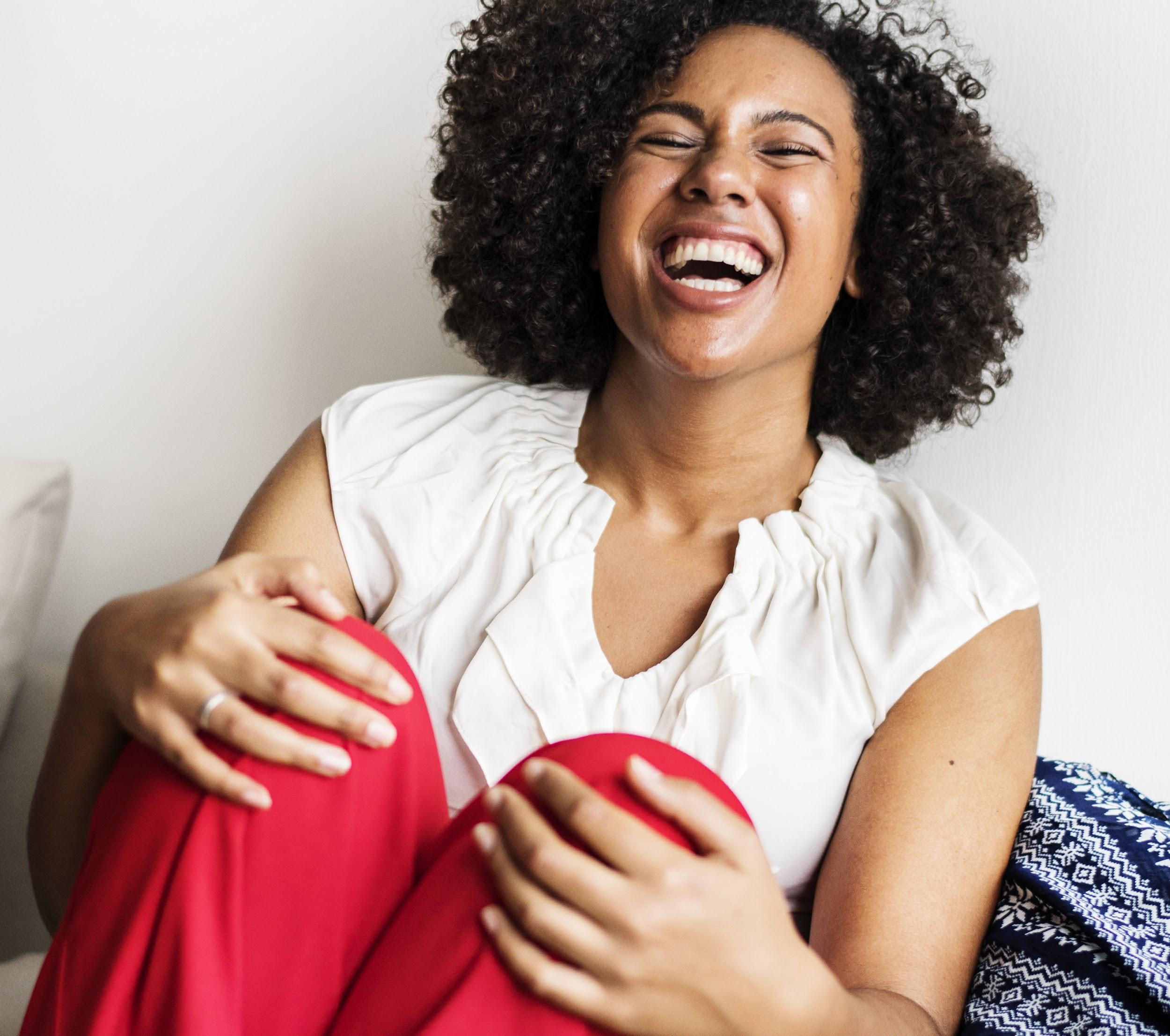 Inhoud
Overzicht fasen volwassenheid
Cognitieve ontwikkeling
Sociaal emotionele ontwikkeling
Lichamelijke ontwikkeling
‹#›
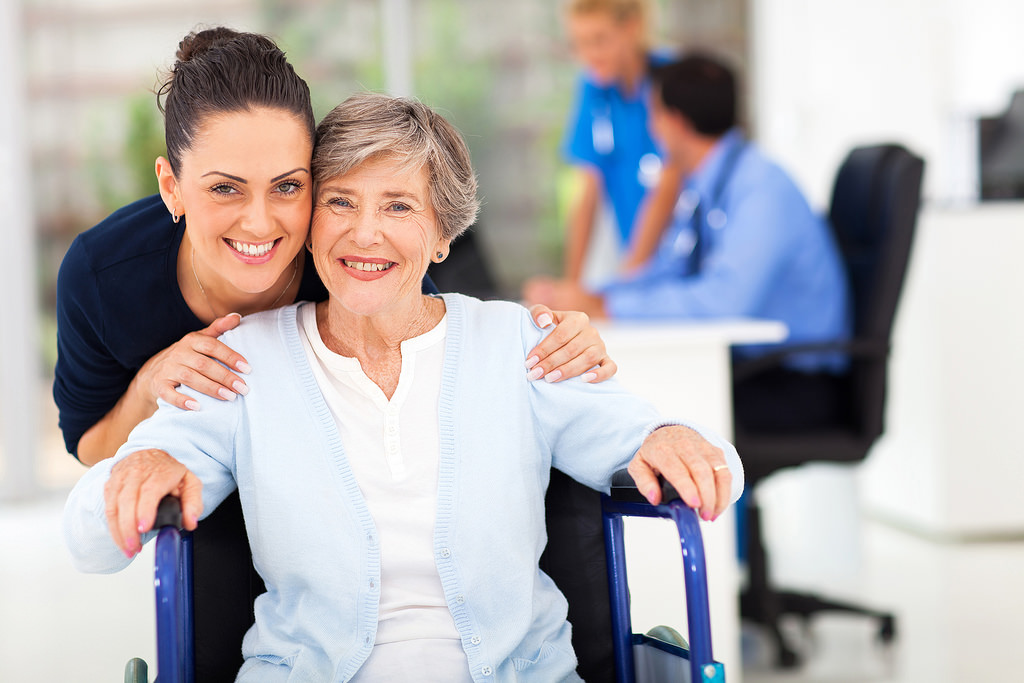 OVERZICHT FASEN IN VOLWASSENHEID
Middelbare leeftijd
Ouderdrom
Jonge volwassenheid
Vroege ouderdom
21 tot 40 jaar
40 tot 55 jaar
55 - 65 jaar
65 jaar +
1
2
3
4
‹#›
[Speaker Notes: Middelbare leeftijd → 40 – 55 jaar
Vroege ouderdom → 55 – 65 jaar]
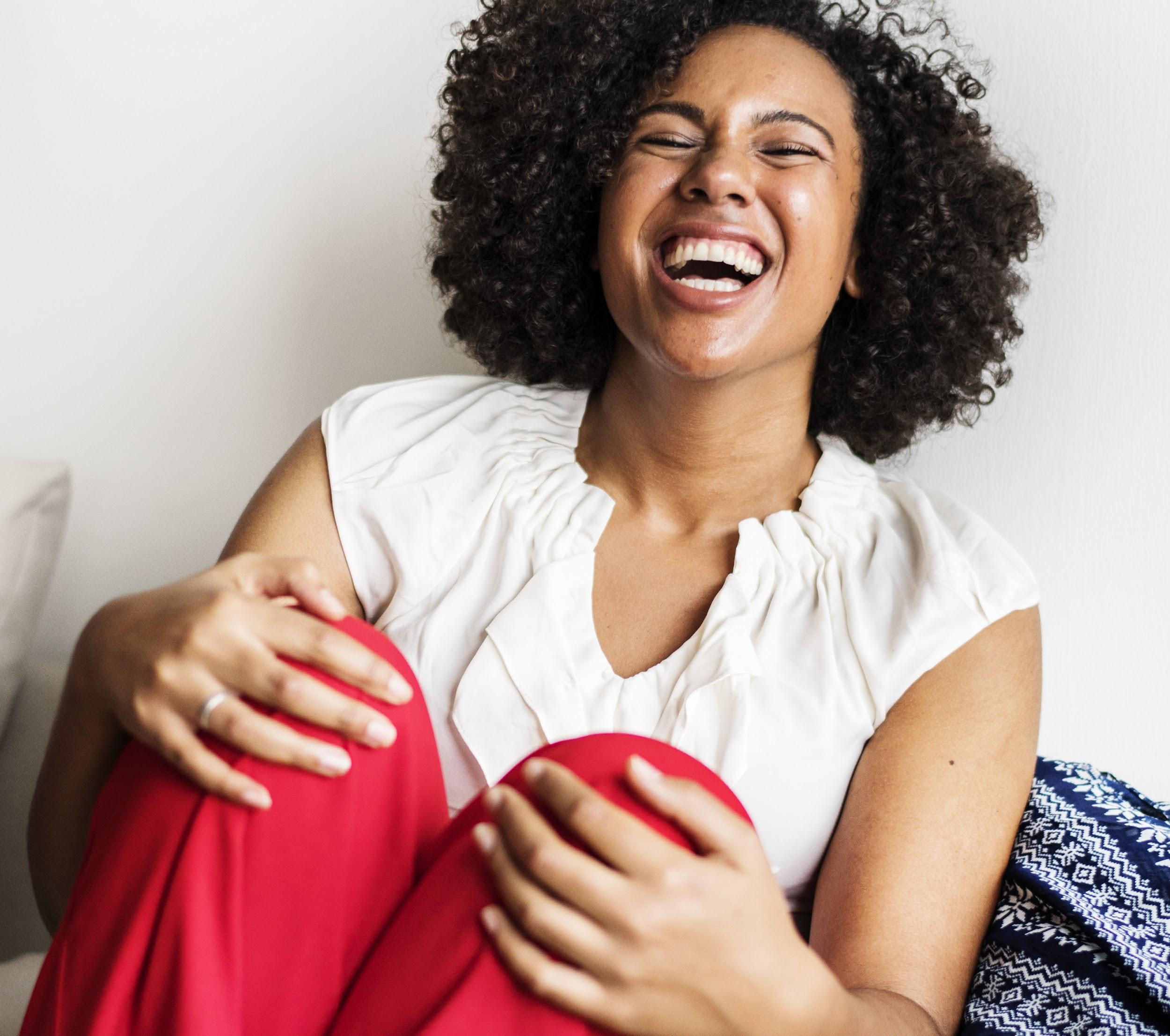 Cognitieve ontwikkeling
Postformeel denken: denken wordt realistischer en efficiënter.
Relativerend, persoonlijker en creatiever denken.
Vanaf 50 a 60 jaar treedt er een daling op van het menselijk geheugen
‹#›
[Speaker Notes: Het toepassen van nieuwe denkvormen in complexe situaties waarin volwassenen terechtkomen en de toenemende deskundigheid die ze daarbij ontwikkelen maken dat hun denken realistischer en efficiënter wordt. Volwassenen gebruiken het denken als instrument om problemen op te lossen.Volwassenen oordelen vaker genuanceerder, vanuit het besef dat de waarheid soms vele gezichten heeft.Volwassenen ontwikkelen een eigen persoonlijke stijl in het benaderen van de werkelijkheid. Lijken meer intuïtief, door de ervaringen en eigen inzichten die ze hebben opgedaan.Volwassenen hebben veel kennis op bepaalde gebieden en daardoor kunnen zij vrijer bewegen. Men hangt minder vast aan allerlei voorgeschreven opvattingen en procedures.]
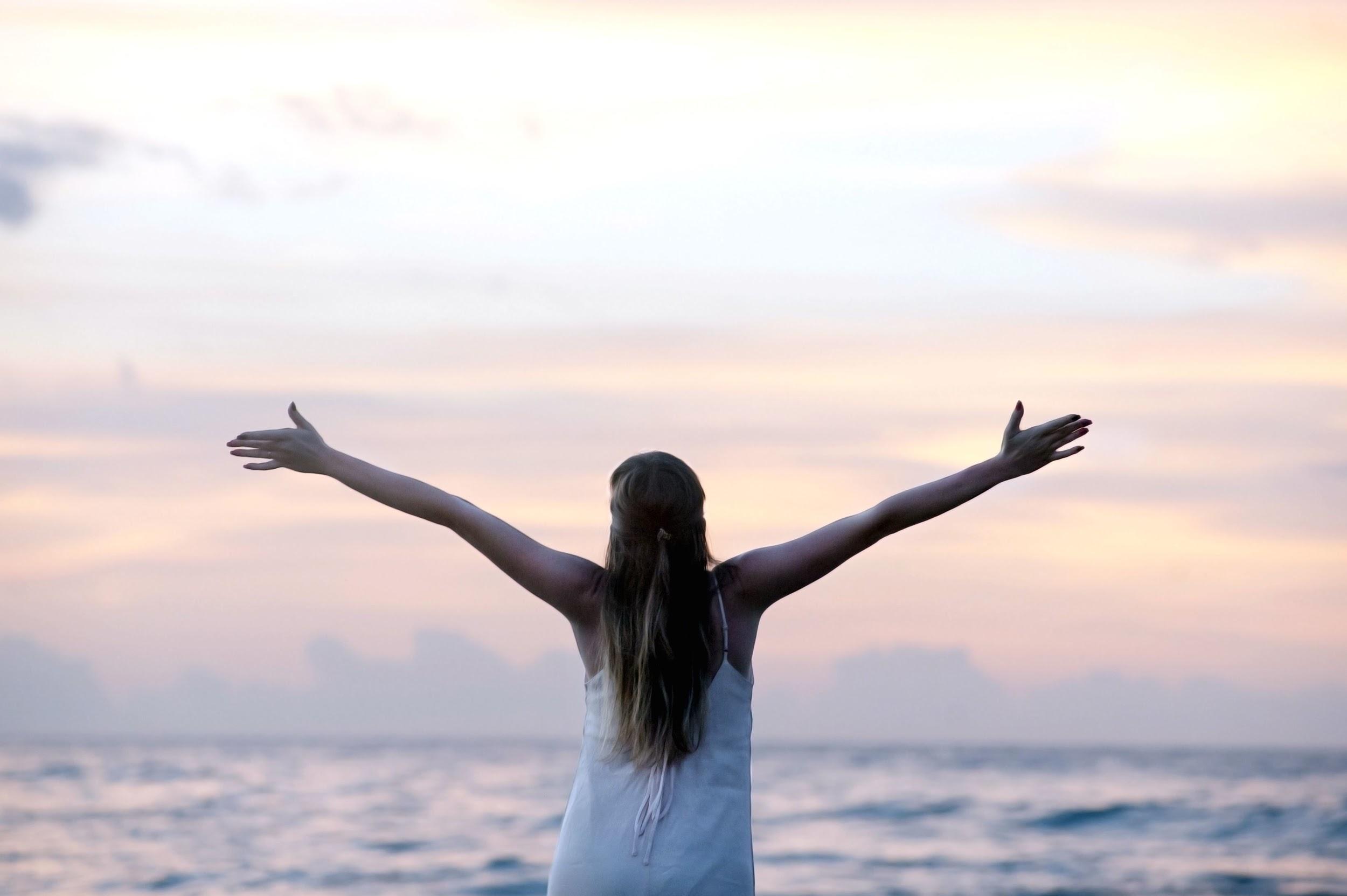 Sociaal emotionele ontwikkeling
Lege-nestsyndroom kan optreden als kinderen het huis uit gaan
Rond de 50 is de partnerrelatie aan herziening toe
Veel volwassenen krijgen met zorg voor eigen ouders te maken
Veelal stabiliteit in werk en werk blijft voornaamste bezigheid
Zelfbeeld wordt zakelijker en stabieler
‘Zomer van het leven’
‹#›
[Speaker Notes: De kinderen worden ouder en vragen minder leiding en meer vrijheid
Lege-nestsyndroom: het gevoel totaal functieloos en overbodig te zijn in het lege huis. Dit syndroom komt bij een minderheid voor en is meestal maar van korte duur.
Als kinderen uit huis gaan breekt tijd aan van vrijheid en nieuwe ontplooiingskansen
Kinderen gaan uit huis, je bent weer met zijn twee, fysiek minder aantrekkelijk geworden en de psychologische band kan verwaarloosd zijn door het drukke gezins- en beroepsleven dat je hebt gehad.
Volwassenen weten beter in te schatten wat ze aankunnen en waar de eigen grenzen liggen. Het gat tussen ideaalbeeld en zelfbeeld krimpt waardoor men zich ook vaak beter voelt.

Zomer van het leven: periode waarin men fysiek en mentaal nog voldoende reserves heeft om maximaal te presteren en waarin men anderzijds de nodige ervaring heeft opgebouwd om met kennis van zaken te handelen.]
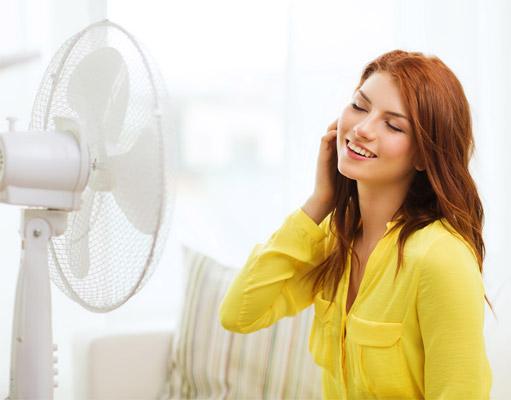 Lichamelijke ontwikkeling
Vanaf 40 moeite met lezen van kleine letters
Gehoor gaat geleidelijk achteruit 
Overige zintuigen blijken beter bestand tegen slijtage tot ongeveer 60 a 65 jaar
Hart en longen verliezen geleidelijk een deel van hun optimale capaciteit
Vanaf 50 jaar worden buitengewone inspanningen moeilijker
‹#›
[Speaker Notes: •Vanaf 40 jaar beginnen de meeste mensen wat moete te ondervinden met het lezen van de kleine letters in de krant. De ooglens wordt minder soepel, waardoor ze niet meer de volle dikte bereikt die nodig is om de lichtstralen die van dichtbij komen, op één punt samen te brengen op het netvlies.
•In de gewone omgang is het bijna niet op te merken dat het gehoor achteruit gaat. Het is vooral de gevoeligheid voor hoge frequenties die het af laat weten. Het verstaan in een lawaaierige omgeving wordt lastiger doordat verschil tussen klanken moeilijker te horen valt.
•Hart en longen verliezen geleidelijk een deel van hun optimale capaciteit, maar dit leidt normaal gesproken niet tot problemen
•Vanaf 50 jaar worden buitengewone inspanningen moeilijker doordat het hart niet meer in staat is om voor een maximale bloedcirculatie te zorgen en ook het longvolume neemt af.]
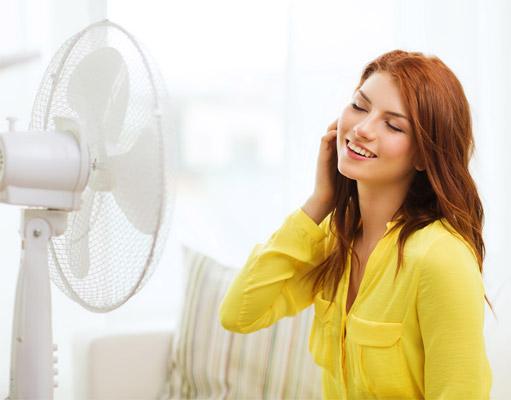 Lichamelijke ontwikkeling
Vruchtbaarheid van vrouwen neemt na 35 jaar af en bij mannen is er pas een daling van aantal zaadcellen vanaf 40 jaar
Vrouwen na menopauze niet meer vruchtbaar en mannen nog vruchtbaar tot late leeftijd
‹#›
[Speaker Notes: •Vanaf 40 jaar beginnen de meeste mensen wat moete te ondervinden met het lezen van de kleine letters in de krant. De ooglens wordt minder soepel, waardoor ze niet meer de volle dikte bereikt die nodig is om de lichtstralen die van dichtbij komen, op één punt samen te brengen op het netvlies.
•In de gewone omgang is het bijna niet op te merken dat het gehoor achteruit gaat. Het is vooral de gevoeligheid voor hoge frequenties die het af laat weten. Het verstaan in een lawaaierige omgeving wordt lastiger doordat verschil tussen klanken moeilijker te horen valt.
•Hart en longen verliezen geleidelijk een deel van hun optimale capaciteit, maar dit leidt normaal gesproken niet tot problemen
•Vanaf 50 jaar worden buitengewone inspanningen moeilijker doordat het hart niet meer in staat is om voor een maximale bloedcirculatie te zorgen en ook het longvolume neemt af.]
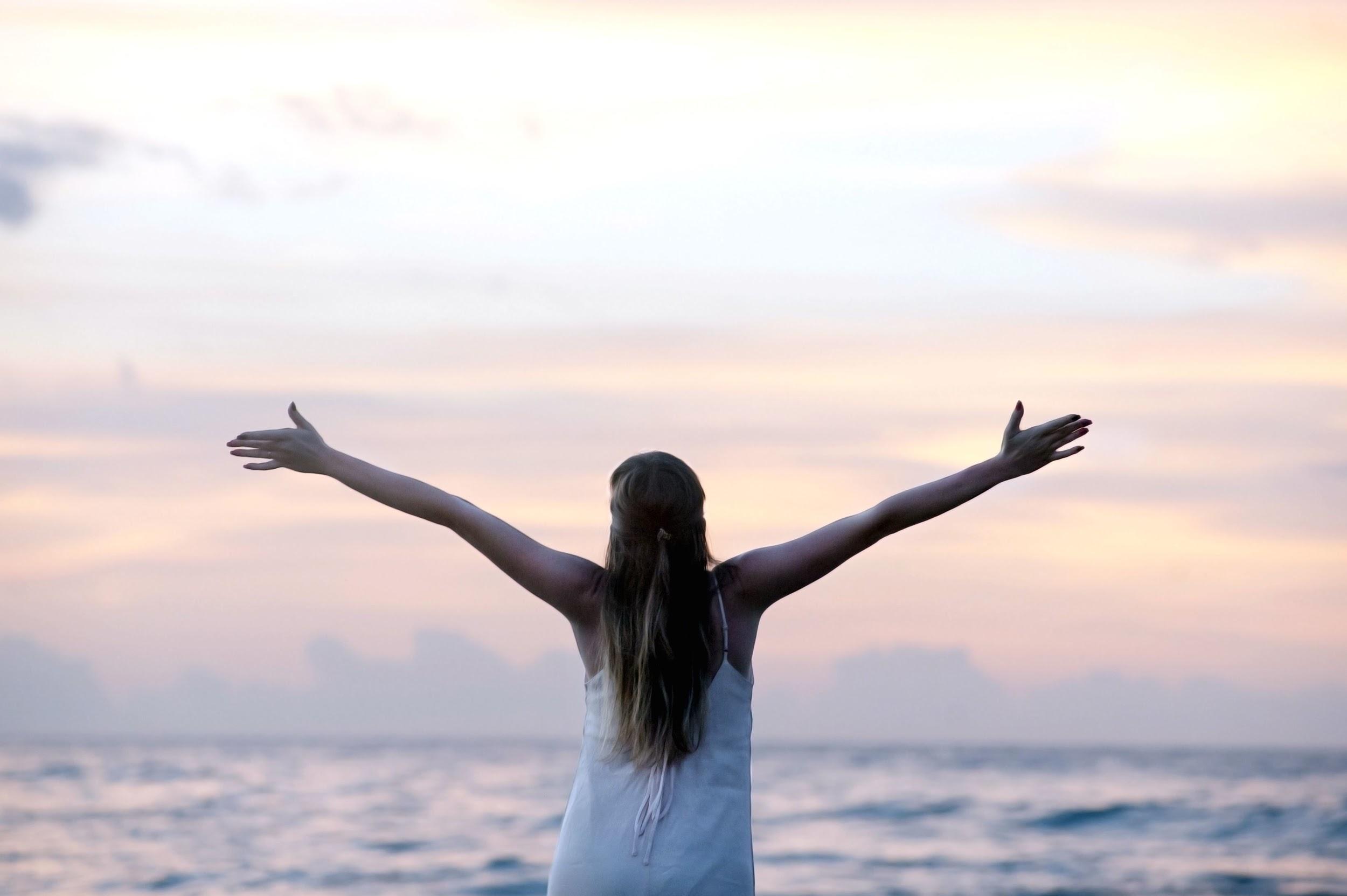 Sociaal emotionele ontwikkeling
Lege-nestsyndroom kan optreden als kinderen het huis uit gaan
Rond de 50 is de partnerrelatie aan herziening toe
Veel volwassenen krijgen met zorg voor eigen ouders te maken
Veelal stabiliteit in werk en werk blijft voornaamste bezigheid
Zelfbeeld wordt zakelijker en stabieler
‘Zomer van het leven’
‹#›
[Speaker Notes: De kinderen worden ouder en vragen minder leiding en meer vrijheid
Lege-nestsyndroom: het gevoel totaal functieloos en overbodig te zijn in het lege huis. Dit syndroom komt bij een minderheid voor en is meestal maar van korte duur.
Als kinderen uit huis gaan breekt tijd aan van vrijheid en nieuwe ontplooiingskansen
Kinderen gaan uit huis, je bent weer met zijn twee, fysiek minder aantrekkelijk geworden en de psychologische band kan verwaarloosd zijn door het drukke gezins- en beroepsleven dat je hebt gehad.
Volwassenen weten beter in te schatten wat ze aankunnen en waar de eigen grenzen liggen. Het gat tussen ideaalbeeld en zelfbeeld krimpt waardoor men zich ook vaak beter voelt.

Zomer van het leven: periode waarin men fysiek en mentaal nog voldoende reserves heeft om maximaal te presteren en waarin men anderzijds de nodige ervaring heeft opgebouwd om met kennis van zaken te handelen.]
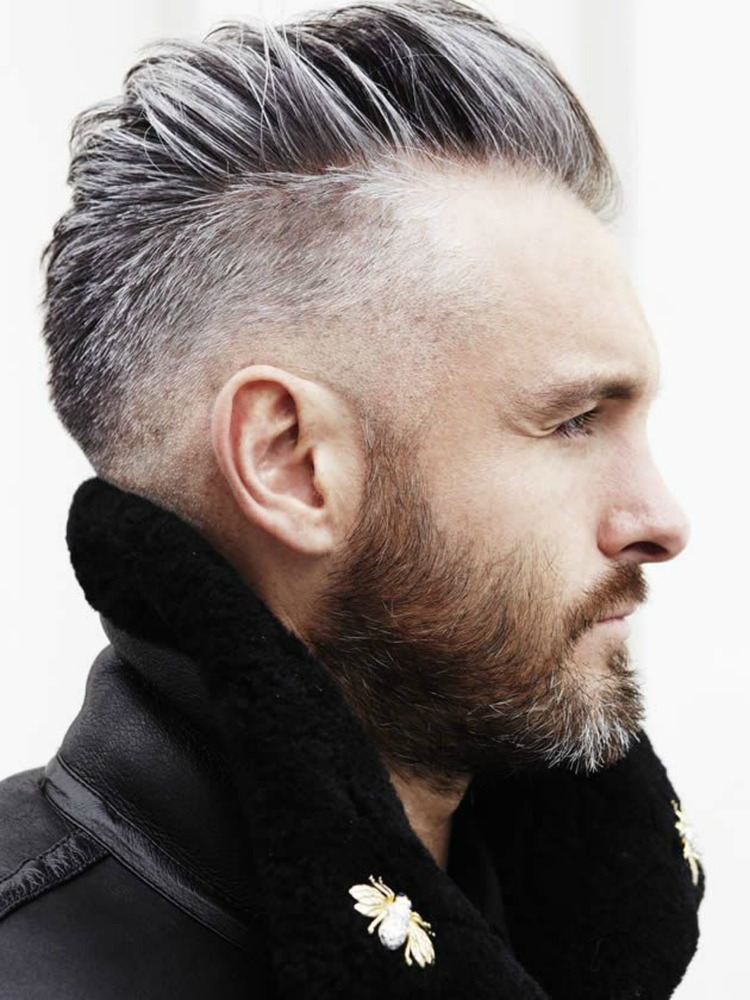 Uiterlijke verandering
Grijze haren
Bij mannen wordt de haardos dunner
Rimpels worden zichtbaar op het voorhoofd en er ontstaan kraaienpootjes
Huid wordt minder elastisch
Spiermassa krimpt in, lichaam gaat er minder atletisch uitzien
Botverlies neemt toe en bij vrouwen neemt dat na de menopauze dramatische vormen aan
‹#›
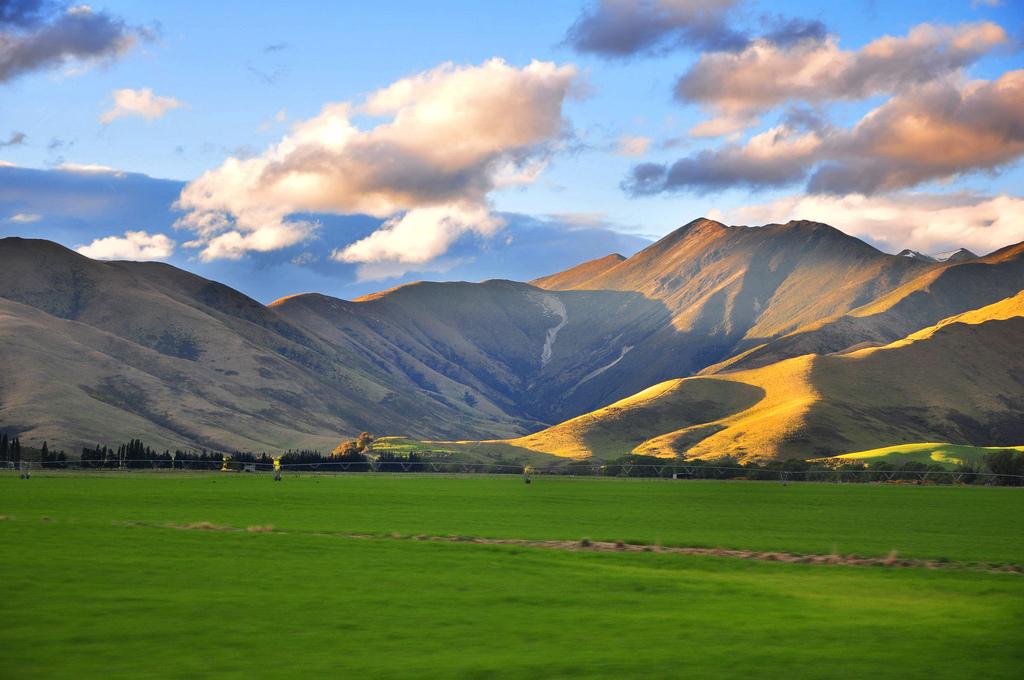 Opdracht
Je hebt op je werk de opdracht gekregen dat je een slogan bedenkt voor een nieuw product voor de volwassen vrouw/man van 40 tot maximaal 60 jaar. De slogan dient uiteraard zo te zijn geformuleerd dat het aantrekkelijk is voor de volwassen vrouw/man. Deze volwassen vrouw dient zich aangesproken te voelen. Wat voor product het is of wordt is aan jou. Laat zien dat je bij het bedenken van je slogan na hebt gedacht over de ontwikkelingen en daarbij komende gevoeligheden van deze fase van volwassenheid. Je presenteert je slogan en legt uit waarom de slogan betrekking heeft op de volwassen vrouw/man van 40 tot maximaal 60 jaar en waarom deze vrouw/man gevoelig zou zijn voor de slogan.
‹#›
One shot of happy, two shots of sadThat's how our lives are alignedThe path that you chose has got highs has got lowsBut it's never what you have in mind
Milow (2008)
‹#›
2.
Doel
Aan het einde van de les, kan de student benoemen welke ontwikkeling de middel en late volwassene doormaakt op de verschillende ontwikkelingsgebieden.
‹#›